ALL OF ME
ALL OF MEPSALM 100
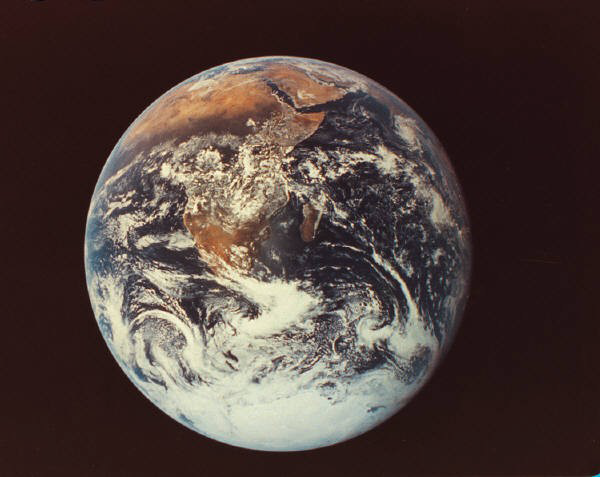 PSALM 100
How should we treat the One who loves us consistently and provides for us faithfully? 
As a believer, what would you do differently?
ALL OF MEPSALM 100
How should we treat the One who loves us consistently and provides for us faithfully? 
If you had your life to live over what would you do differently?
As a believer, what would you do differently?
ALL OF MEPSALM 100
Everybody on earth has some response to God
Some ignore Him
Some abhor Him
Some adore Him
Four Appropriate Responses  to God
Worship
Serve 
Love 
 Thank
Worship God Joyfully (vv. 1, 2)
Make a joyful shout 
Come  before His presence with singing 
Shout to the Lord
 is mention 17-18 times in Scripture
Worship God Joyfully (vv. 1, 2)
Numbers 23 
Joshua 6
I Samuel 
3rd Chapter of the Book of Ezra
Worship God Joyfully (vv. 1, 2)
C. H. Spurgeon
 
"Our happy God should be worshiped by a happy people; a cheerful spirit is in keeping with His nature, His acts"
Excuses For Not Serving God Joyfully
"I don't have a good voice"
“I don't feel like it”
"I'm not the emotional type"
Some folks will complain in heaven
It'll be too loud 
Isaiah 6:4; Revelation 5:11-12
Because of the lights 
Revelation 21:23; 1:16
Because of the haze Isaiah 6:4
Serve God Gladly (v. 2)
God wants more than fans; God wants followers 
Spiritual maturity isn't measured by glorious singing as much as by glad serving
Worshipping is a lot better than whining
God loves a cheerful giver God also loves a cheerful liver
Love God Intelligently (v. 3)
Christians should be great thinkers
What are we to know?
His Lordship
Love God Intelligently
His craftsmanship
Know that the Lord He is God; it is He who made us
You are a special creation of God
You are not a human accident; you are a divine incident
His ownership
You are His by creation
Love God Intelligently
If you're a believer, you are His by redemption; Revelation 5:9
Ownership implies care
Romans 8:38-39
Thank God Consistently (vv. 4-5)
Enter His gates with thanksgiving  and into His courts with praise, be thankful to Him and bless His name, for the Lord is good, his mercy is everlasting, and His truth endures to all generations.
Thank God Consistently (vv. 4-5)
Three reasons to thank God
He is good
He is merciful
He is honest
1 Thessalonians 5:18
In everything give thanks; for this is God's will for you in Christ Jesus.
ALL OF MEPSALM 100
Four Appropriate Responses  to God
Worship God joyfully
Serve God gladly
Love God intelligently
Thank God consistently
God Wants All Of You